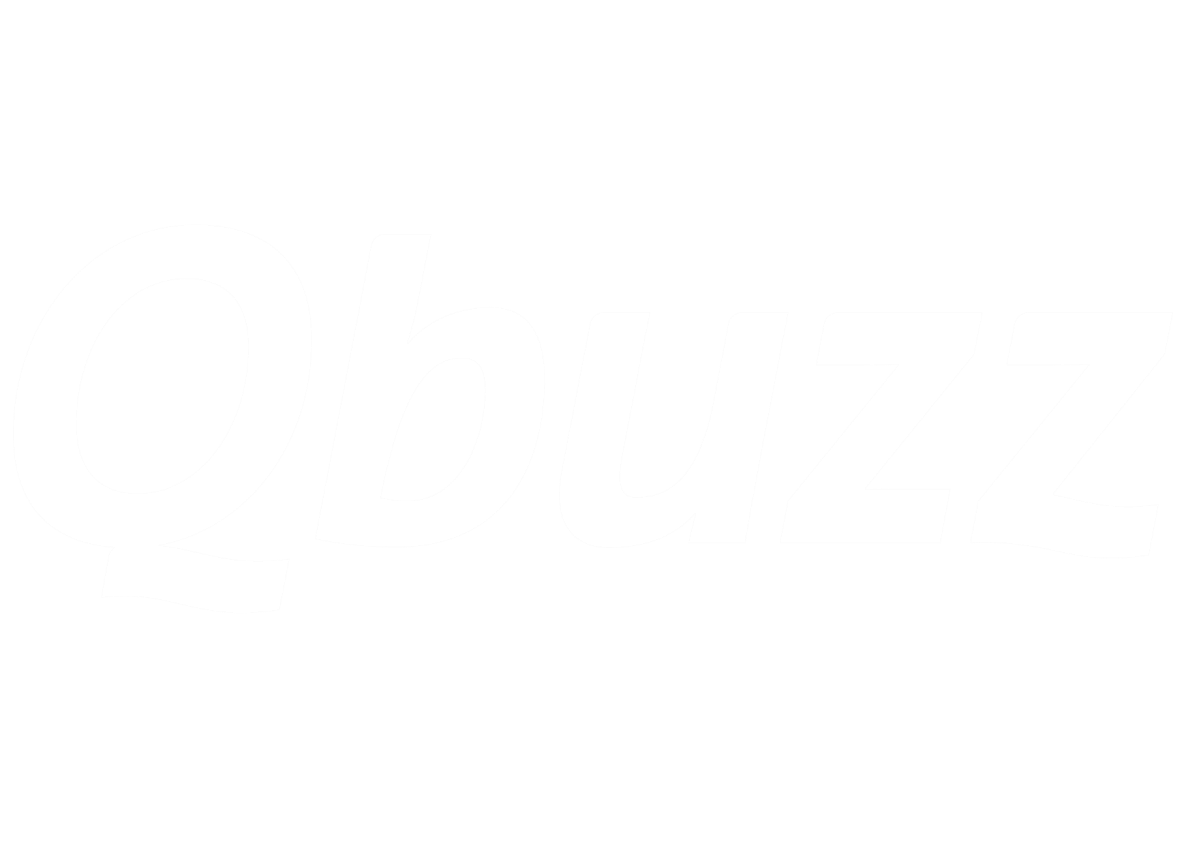 Tim.van.Twuijver@qbuzz.nl, 0031- 6 13 62 34 79
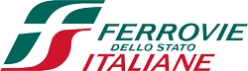 Content
Qbuzz profile and zero emission (ZE) roadmap
ZE buses and chargers Utrecht Area
Data and Viriciti
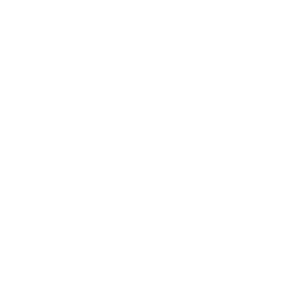 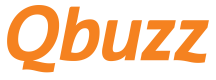 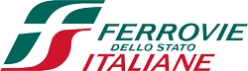 We are Qbuzz
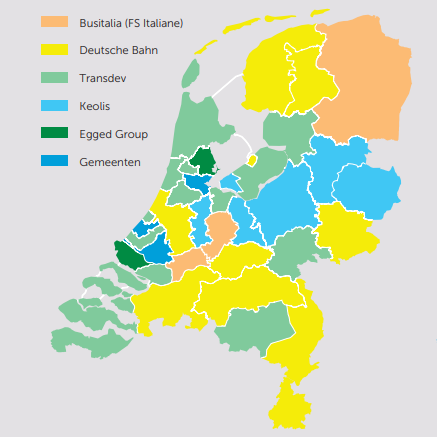 Groningen Drenthe region:
100.000 commuters per day
1.000 employees
436 buses (196 ZE)
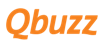 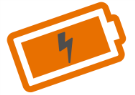 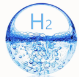 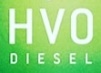 Utrecht region:
200.000 commuters per day
1.200 employees
335 buses (69 ZE)
44 trams
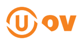 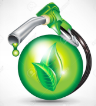 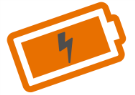 DMG region:
50.000 commuters per day
450 employees
166 buses (45 ZE)
10 trains
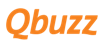 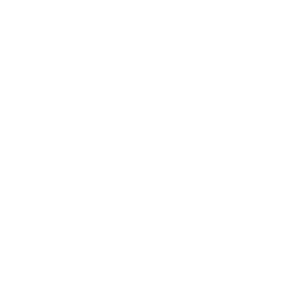 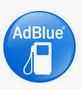 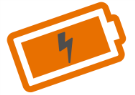 Net turnover EUR 300 mln
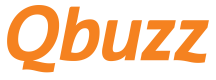 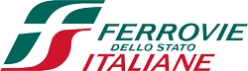 Qbuzz zero emission roadmap
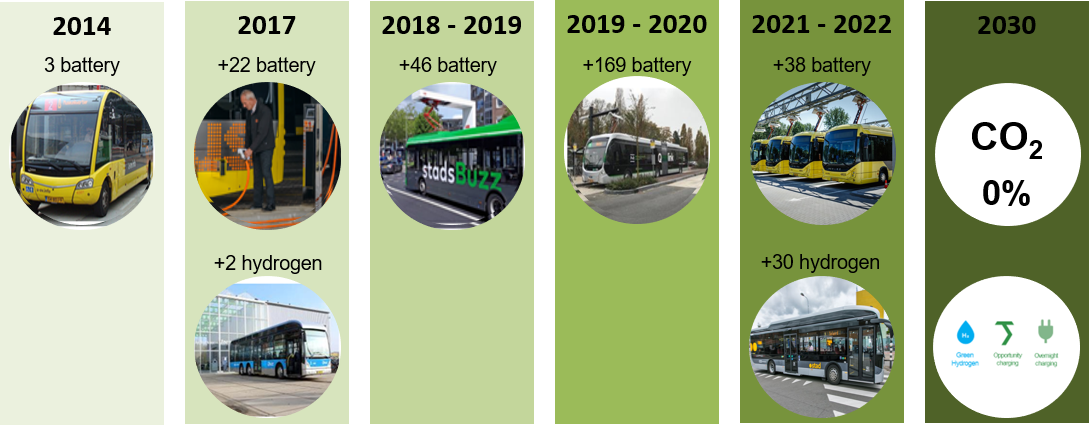 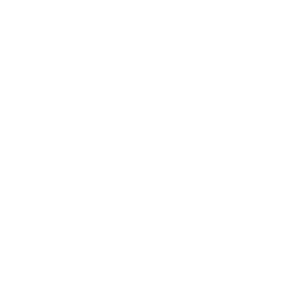 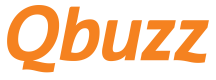 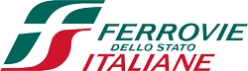 video
https://youtu.be/YQ7tHaoLac4
Zero emission bus fleet Utrecht
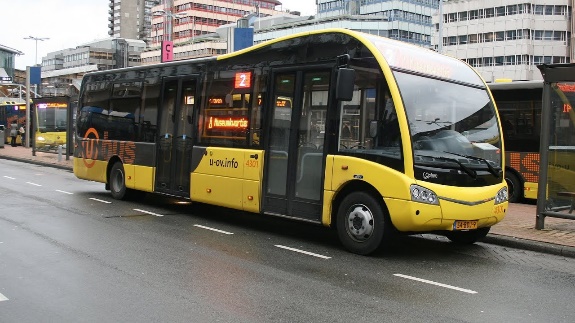 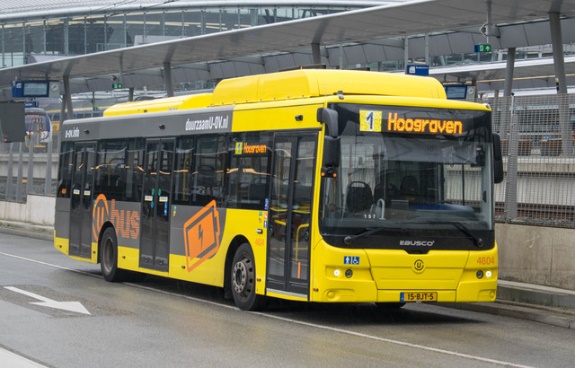 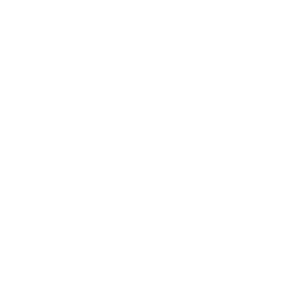 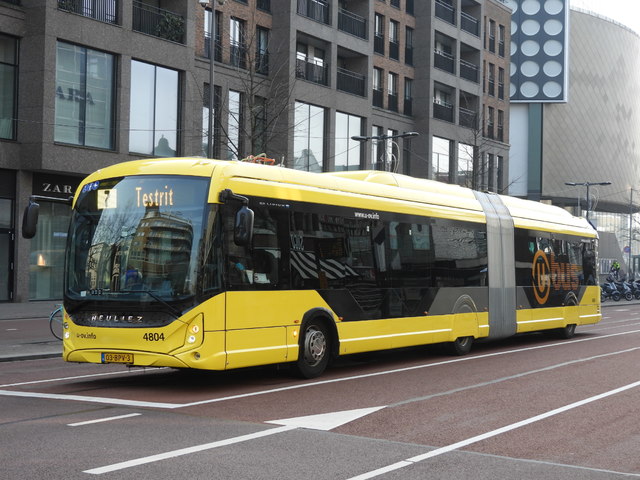 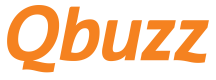 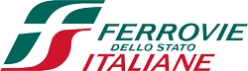 Methods of charging Utrecht
Bus depot Europalaan:
Overnight charging 11x plug-in (75kW)
Bus depot Zeist:
1,2 MW containter + 20x charge satelite (60kW-120kW)
Bus depot Remiseweg:
Portals 36x pantograph charging (50kW-300kW)
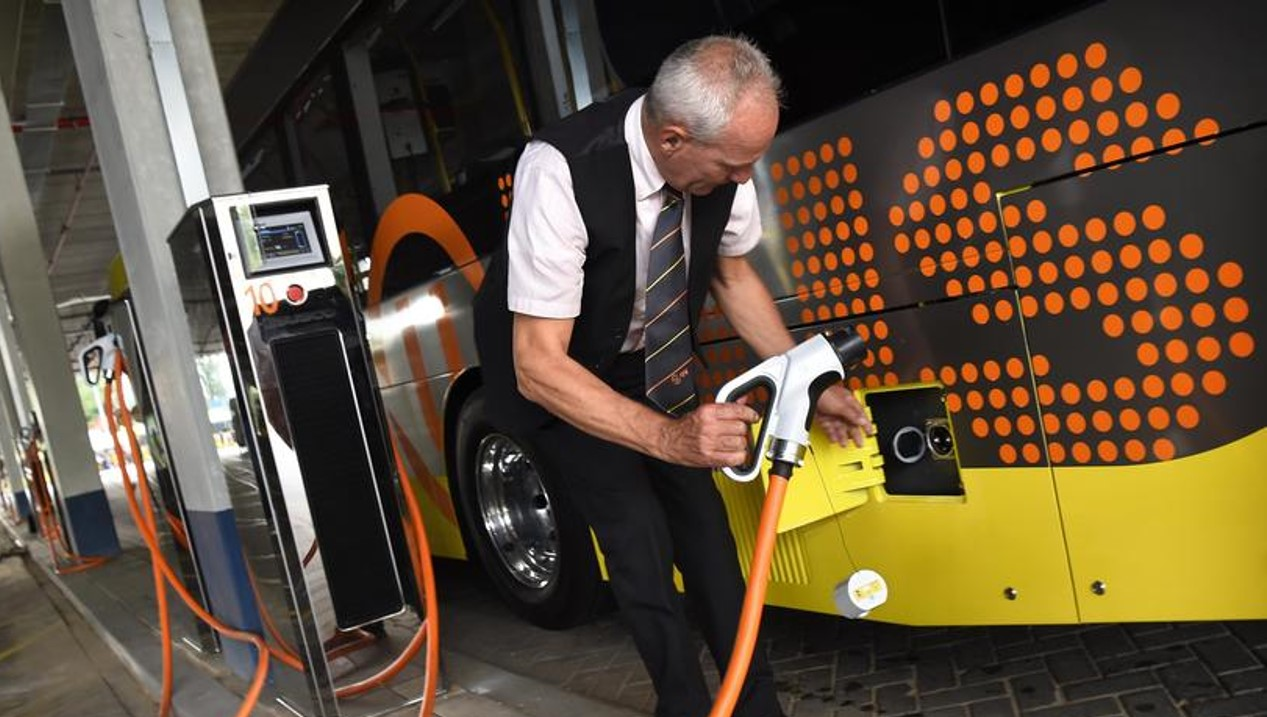 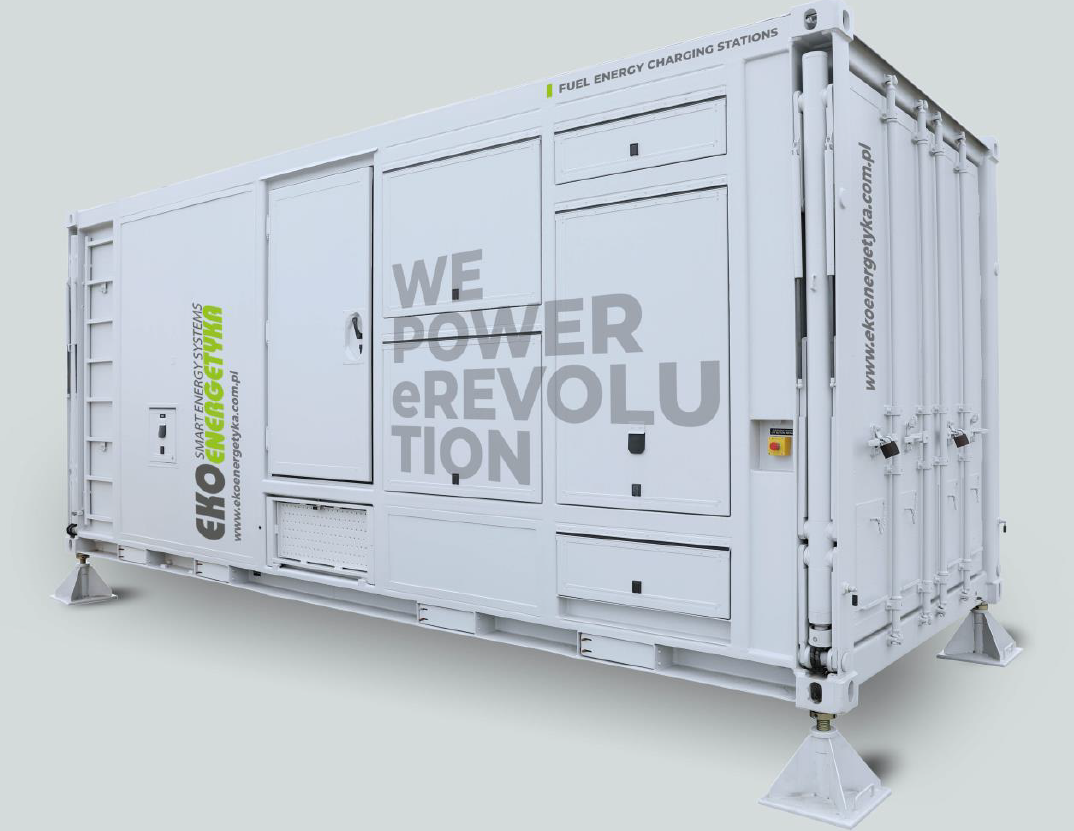 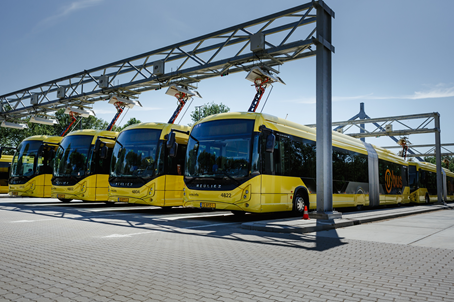 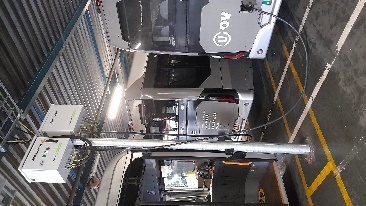 Bus stop Lunetten and Utrecht CS:
4x 450kW pantograph up / contact hood
Bus stop Utrecht CS:
60kW induction charging
Bus stop Vechtsebanen:
2x 300kW inverted pantograph
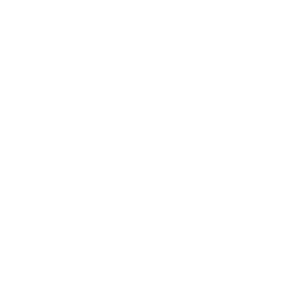 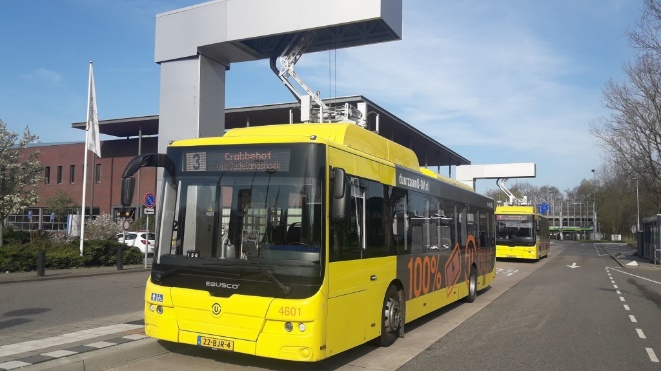 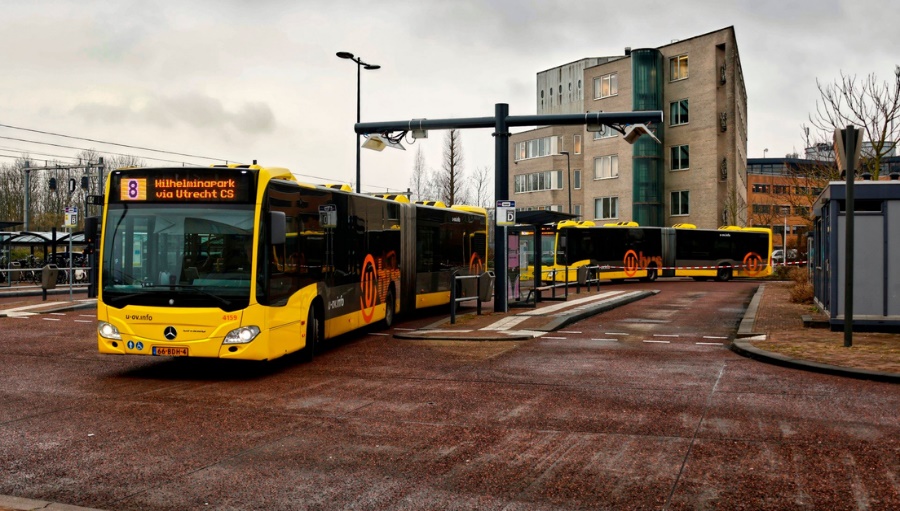 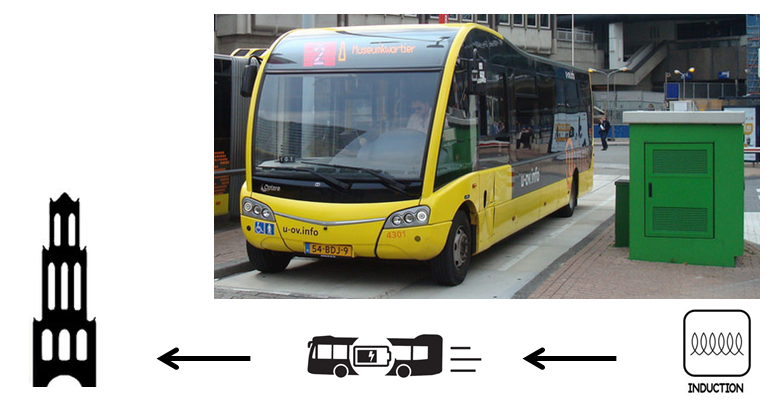 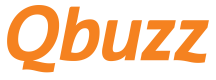 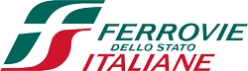 Lay out bus depot Remiseweg
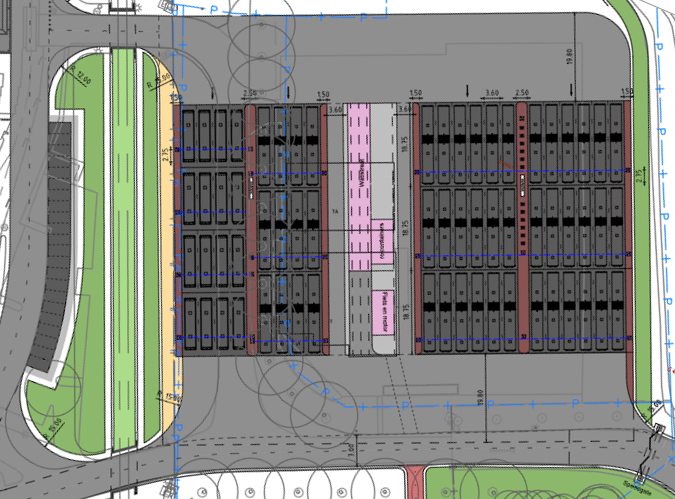 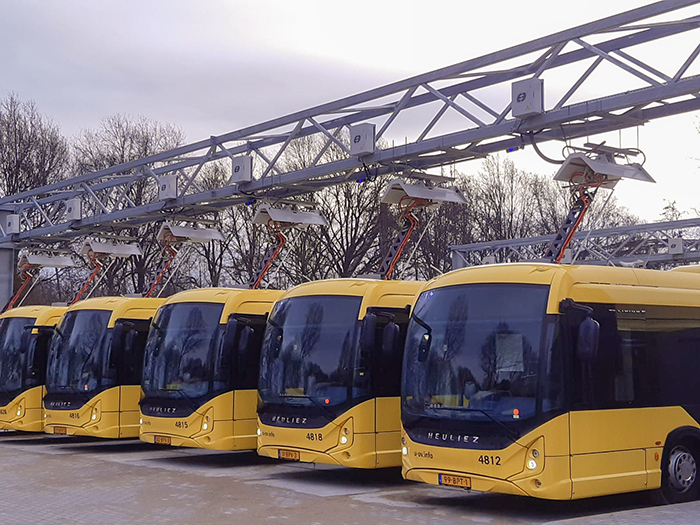 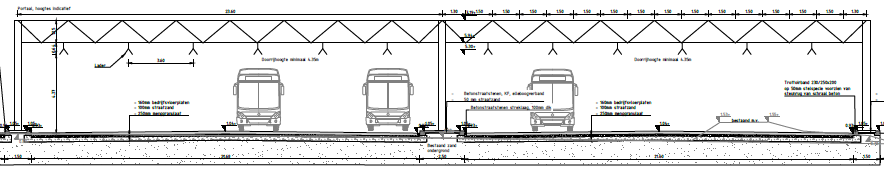 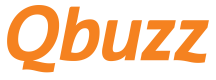 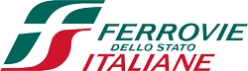 Data and Viriciti
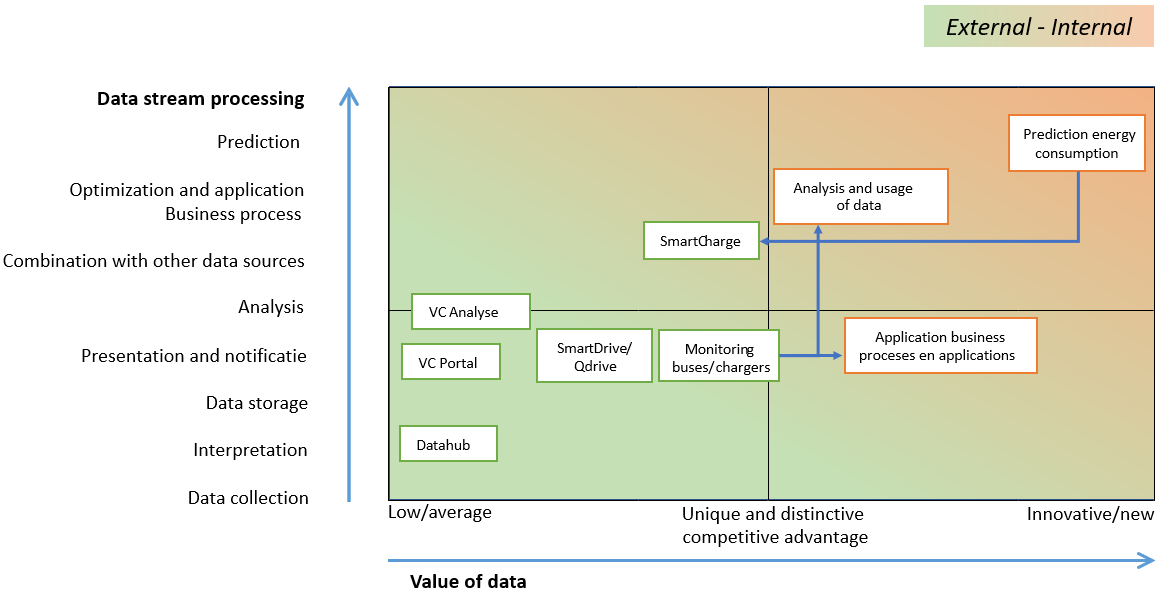 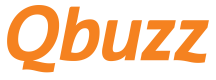 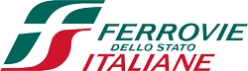 Monitoring
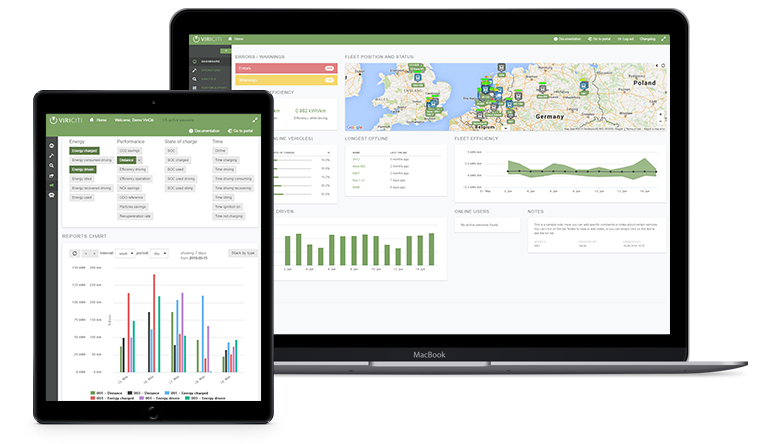 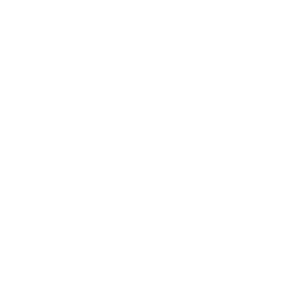 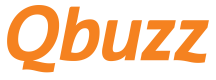 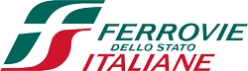 Data architecture
Hastus provides the Network planning, Timetable planning and Planned Vehicle working schedule 
IVU.fleet monitors the daily vehicle operation, e.g. the position,  punctuality and for EV  SoC and estimated range. 
IVU.fleet monitors the daily charging operation including charging infrastructure and charge activities:  correct charging location and vehicle at the right time.
IVU.vehicle plans and controls the daily vehicle deployment for dispatching,  parking location and maintenance.
IVU.vehicle provides input for charging activities (charging plan)
Viriciti monitors SOC and estimated range of electric vehicles.
Viriciti monitors the charging infrastructure and  charger status (available, charging, out of service)
Viriciti level 1-3 smart charge 
Viriciti and IVU level 4 smart charge
Viriciti controlls charging infrastructure through OCPP
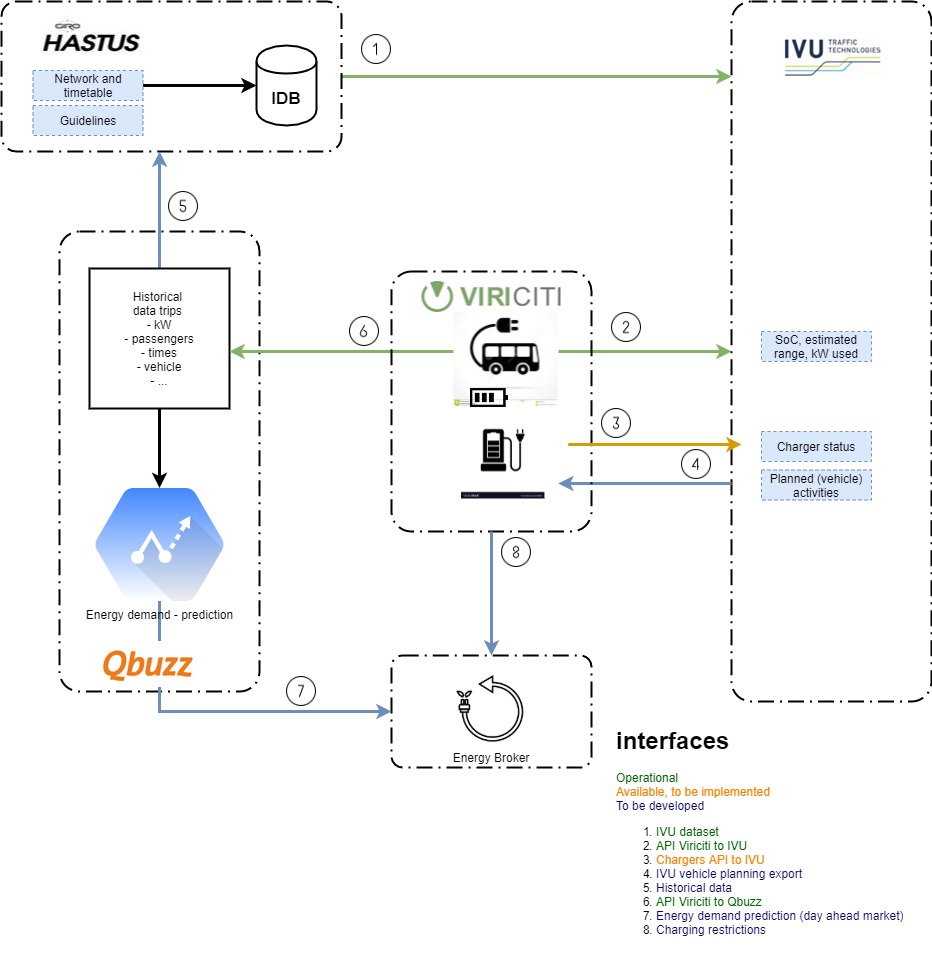 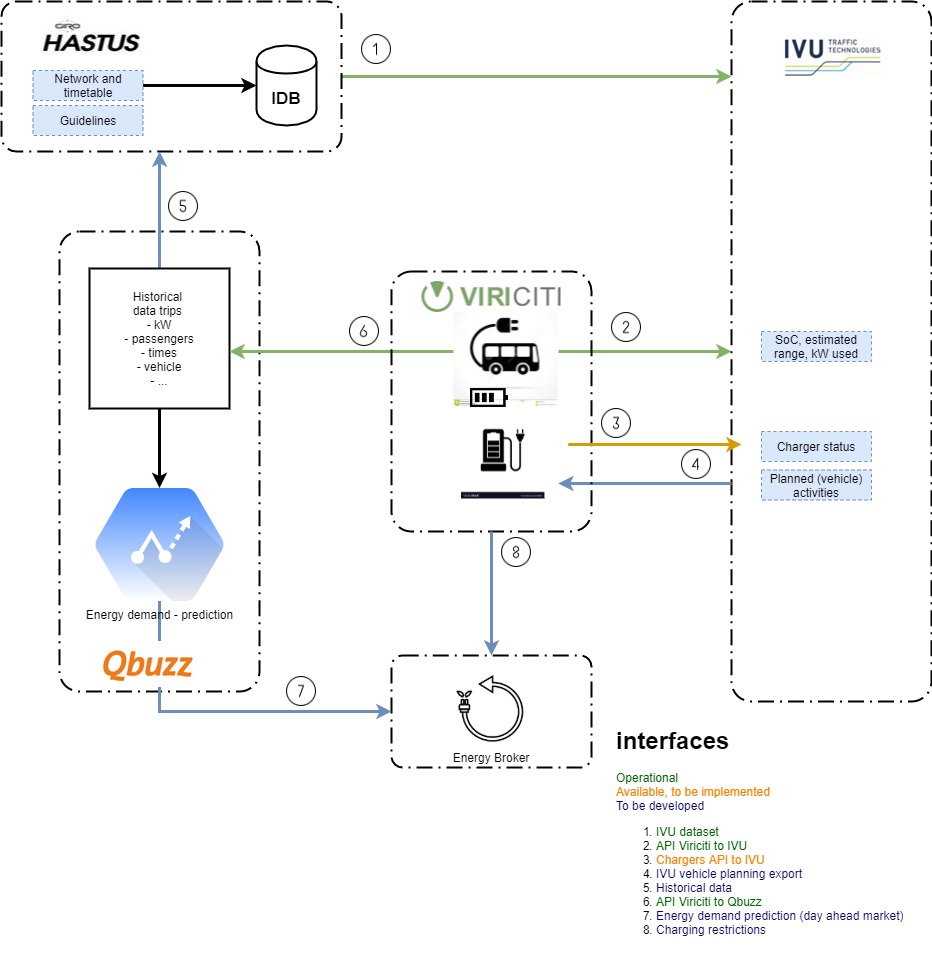 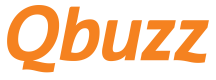 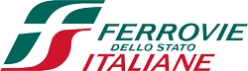 [Speaker Notes: What needs to be monitored?
State of charge in combination with remaining routes
Loading status of busses at night and during the day
Warranty requirements of batteries
Temperature of the batteries
Location of the busses
End location of busses in relation to availability of charging equipment
Charging peaks]
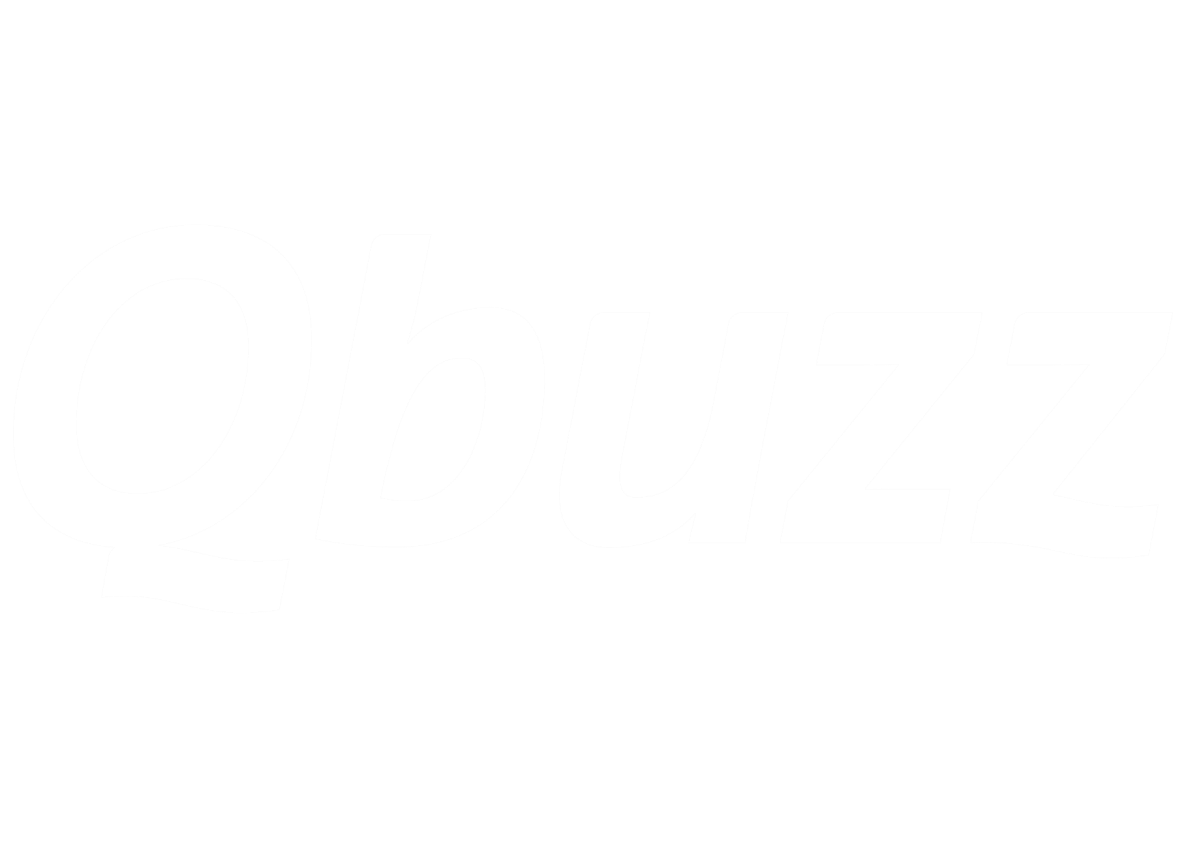 Thank you for your attention.
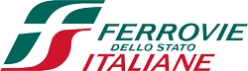